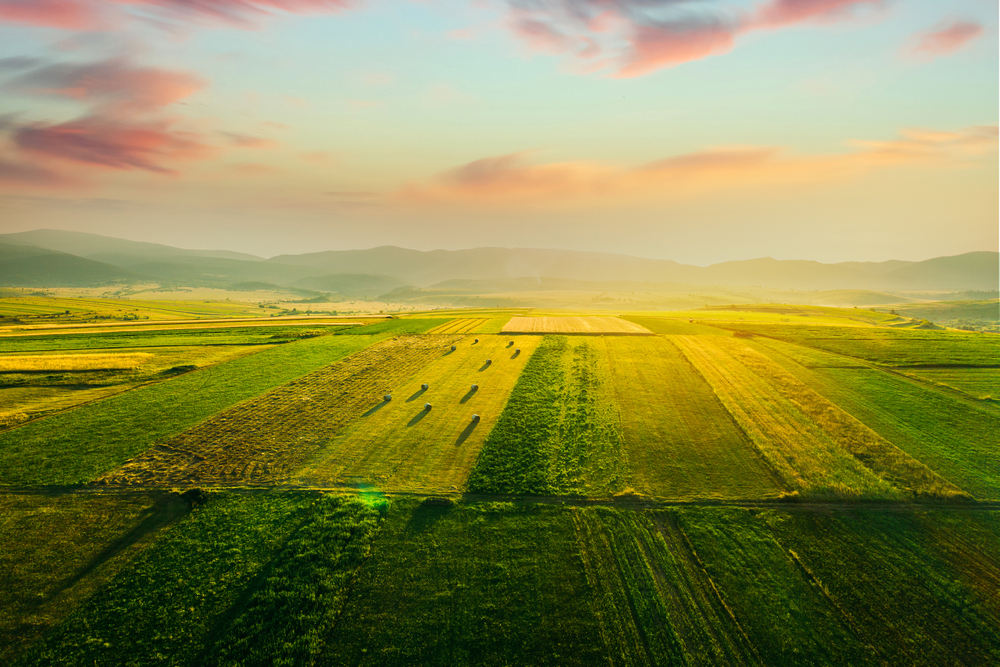 Interventi della Nuova Programmazione